创新“分享经济”酬众：好产品自行天下2015年12月上海菱通集团 代表  曲 立东
1
传统行业的瓶颈营销数字化
2
传统电子商务的瓶颈
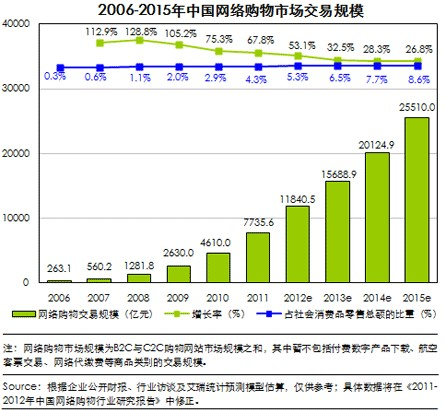 传统电商（网购）市场发展的增速已经遇到瓶颈。
BAT在互联网领域已经形成相对垄断格局。
各种商业活动的移动化发展迅猛。
“互联网+”的目的在于改造非传统商务领域。
3
“互联网+广告”市场
占整体广告市场比例不到30%的互联网广告贡献了互联网收入的绝大部分，支撑了中国互联网的繁荣（CPM/CPS+EC）
2012Q1-2014Q4中国互联网广告运营商市场规模
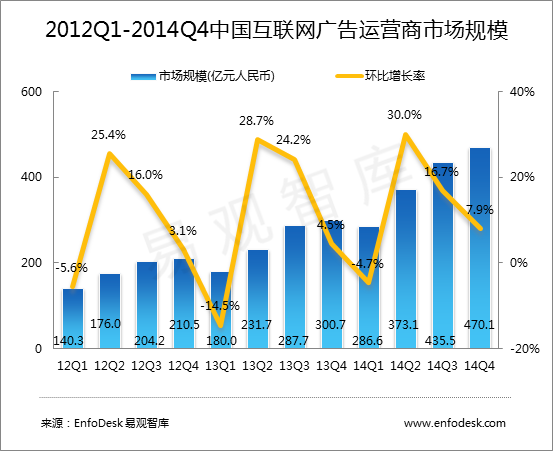 数据来源：易观智库
互联网企业估值模式
基于对市场增长率的良好预期，市场对互联网企业和对传统企业的估值体系相差极大，数字广告支撑的互联网拥有可观溢价
数字媒体可以实现和消费者互动、实现按绩效付费和根据用户数和流量增长进行估值，比传统企业估值更高
与传统制造企业相比，按照互联网估值方式的小米2014年估值已经达到了2,700亿元人民币，P/E远高于竞争对手
小米的P/E高于竞争对手
互联网与传统企业估值方式对比
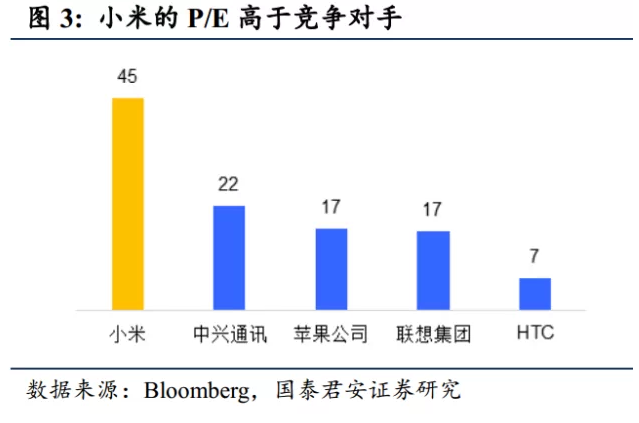 数据来源：Bloomberg
数据来源：国泰君安研究
互联网平台的局限性
“互联网思维”下的基本商业模型本质
讨好“消费者”，产生“流量”和“粘性”
通过流量吸引商家
通过商家竞争压低产品/服务价格
促成消费者与供应商之间的交易
提供交易平台、交易服务（营销、广告、物流、支付等）
通过服务积累数据（个人隐私、消费行为、商业行为）
利用平台积累的数据为商家提供增值（广告推送、精准营销等）服务
问题所在
只有“平台”才可以获利，通过平台绑架客户，使供应商恶性竞争
营销手段更多依赖打折促销、价格战，造假/夸大/粗制滥造等“乱象丛生”
厂商/供应商/渠道商的传统业务受到影响，产品/服务价值无法传递和实现
平台将商家营销数据变成盈利手段，个人隐私保护成为重要课题
移动商务时代：全渠道（物联网+）时代数字营销的变化
所有传统渠道都将丧失了交易功能！
消费者与商家将实现点对点（P2P）交易！
全渠道的本质在于价值分享&传播！
渠道既是广告媒体，广告媒体既是渠道！
渠道从经营库存变为经营价值和消费者！
按绩效后付费（P4P）将成为渠道收入的主流！
只有获得精准营销数据才能实现按绩效后付费！
消费者
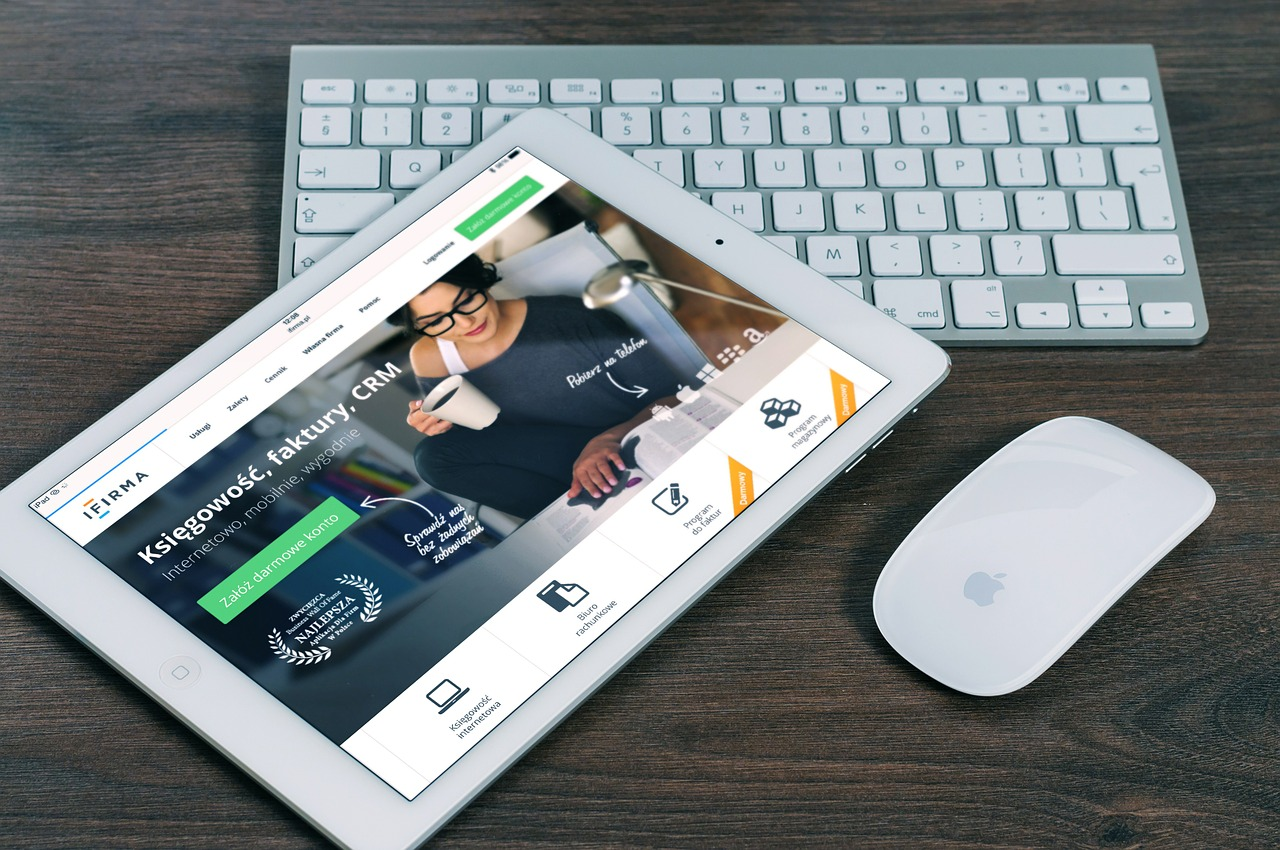 移动交易
广告
策划
传统零售交易
传统
渠道2
传统
渠道3
传统电子商务
移动
商务
物流
电商
渠道1
传统
渠道1
电商
渠道2
电商
渠道3
售后服务
移动
交易
交易：订单/结算/库存
集中
移动
交易

订单
结算
物流
交易：订单/结算/配送
商流/物流分离  
消费者直接互动
精准营销数据
价值传播
商务推广
商品展示
价值传播
商务推广
商品展示
总经销商
品牌商
厂商
移动电子商务的未来酬众
8
“酬众”案例：美国国防部关于10个红气球项目的故事
游戏的背景
	 DARPA为了纪念互联网40周年，发起了Red Balloon Challenge比赛，目的是如何利用互联网和社交网络去解决“time critical search”问题。解决这个问题的难点是“如何组建动态、大规模、志愿性的组织”，然后通过这个临时的组织去执行某个任务（比如“冰桶挑战赛”）

Red Balloon Challenge的任务
	最快速度找到位于隐蔽位置的10个红气球，它们随机分布在全美国大陆，第一只确定全部10个气球的团队将获得4万元美元的奖金
	一共有5000团队参加了比赛。比赛开始前有专家称，这个任务如果用传统的思维模式，是mission impossible。但是，Alex组织了一个团队，只用了8小时52分41秒就搞定了，获得了4万美元大奖。

他是如何搞定的呢？就是social physics里提到的一些机制：
一共4万美金，每个气球的基本奖金就是4,000美金（但必须确定全部10只气球、且最快）
4,000美金的50%（2,000美金）实际发现这个气球的人，剩下的50%（1,000美金）分给邀请这个拿到2,000美金人进来的人，再剩下的50%（500美金）分给邀请这个邀请者的人，还剩下的50%（250美金）分给…
留存的奖金捐给慈善组织

听上去这个机制也不复杂，其中蕴含两个关键点：
这个机制同时鼓励了传播，而不只是结果
这个机制让本来不可能参与的人也参与了，比如中国的网友
“酬众”定义
菱通在“物联网+行为”的理念下研发出了创新OTO技术体系，实现了线下行为的数字化，从根本上解决了线上与线下的融合（O2O）问题，并在此基础上，在世界上首创了应用OTO技术平台进行数字营销的创新商业模式 -- “酬众”。
“酬众”（Crowd Rewarding）
	     酬众，就是由“酬主”将特定的商业目的分解成特定、多数、多形态、多环节的有效行为组合，面向不特定多数的个人或组织“筹集”其行为参与，根据最终实现的绩效和参与者与最终成果之间的参与关联数据，依据事先设定的P4P（Pay for Performance，按效果后付费）的约定条件，分别对有效行为的参与者的行为有效性进行酬报。
全渠道“酬众”全渠道营销模式
公共
“酬众行为数据”
采集服务
C商
物流配送
M商
提供
商品
服务
线上线下
渠道/商家
M
供应商
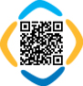 营销组织/渠道
渠道商
品牌商
发布
实体店铺/体验
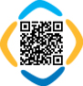 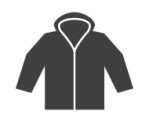 客户服务/CRM
酬码发布
全渠道“应酬”
SNS/传统媒体
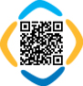 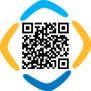 消费者
影响
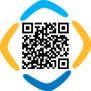 物流配送
物流信息可视化
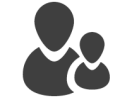 影响
“酬码”
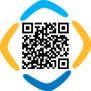 价值/口碑传播
返利 /广告费
影响
供应链调度
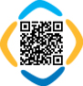 线下实际人物
身份认证/安全
管理中心
“业余”酬客
帐款
交易/支付
物流委托
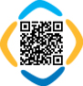 线上社交帐号
订单处理
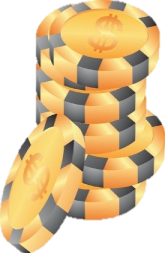 酬金
返利/广告费
第3方
支付平台
菱通集团 / 酬众支付数据服务
M店—无所不在价值传递
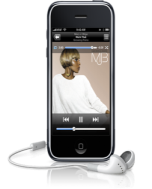 消费者
个人收藏
个人收藏
个人收藏
个人收藏
个人收藏
个人收藏
个人收藏
个人收藏
个人M店
（业余酬客）
M店/渠道
（职业酬客）
大V/专家杂志
买手/导游推荐
电视/广播节目
影视播放
虚拟零售（百货）
微商
社区中心
餐饮服务
影视作品
媒体杂志
实体店铺
连锁会馆
展会展厅
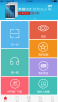 精准营销数据
M店A
M店
B
M店
C
M店D
M店
E
M店
F
M店G
M店H
酬主M店
M店运营服务
品牌商/厂商
M店供应链服务
“通乐APP”（通用版）
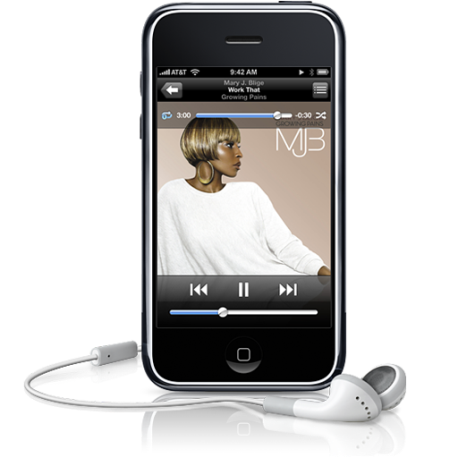 眼观六路、  耳听八方
信息收集：线上线下
信息传递：四通八达
关注“M店”（品牌商、服务商）
关注“大V”/“买手”（渠道）
我的“收藏”就是“我的M店”
人人是“酬客”、时时在传播
“M店”无所不在、实现P2P交易
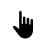 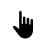 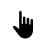 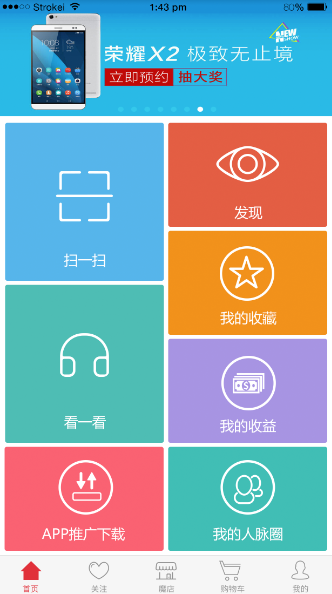 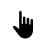 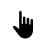 酬众模式的实现技术：OTO创新技术
OTO创新技术实现行为的数据化
通过行为实现商业活动跨平台多环节的协同量化
从而能够实现协作式后付费的酬众模式
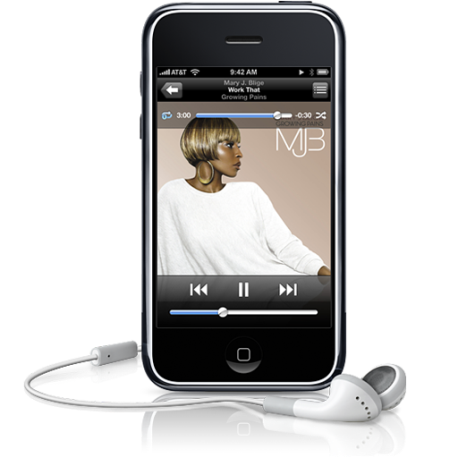 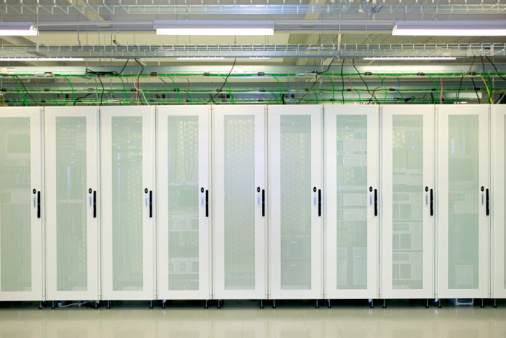 OTO公共数字标签发行管理中心
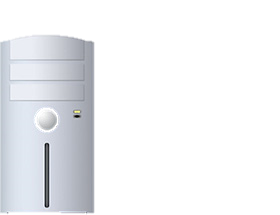 服务信息/交易
渠道信息/商业信息
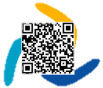 OTO/关联系信息匹配
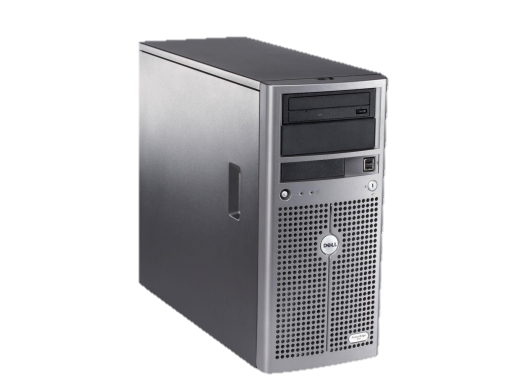 企业PR系统
加盟店
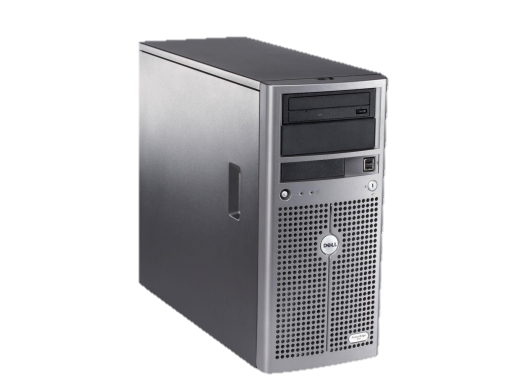 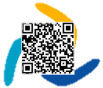 企业销售系统
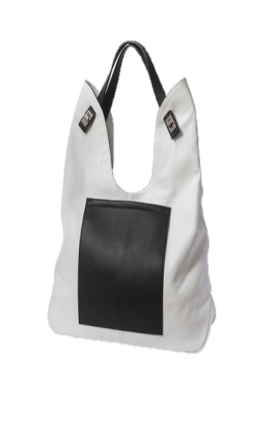 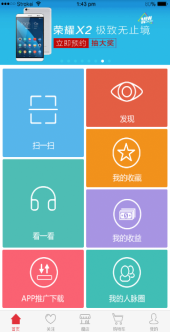 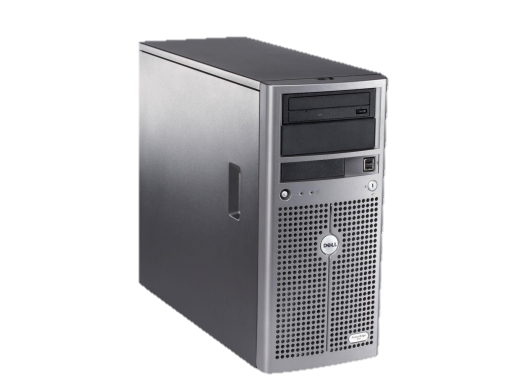 员工
物流服务系统
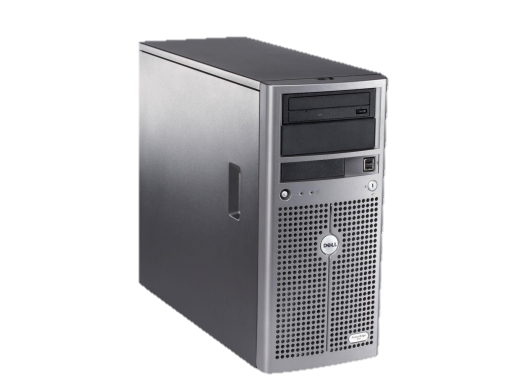 共通APP
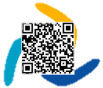 支付/结算服务
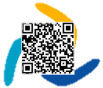 媒体
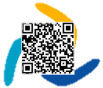 Omni Channel
服务/交易
消費者
SNS
菱通集团自主知识产权和无形资产积累
供应链物流信息系统
解决方案
云服务平台
OTO相关专利
OTO技术服务平台
【LT-SOLVE】跨国供应链物流系统解决方案
LT-SBUS	（通信协议总线）
LT-DCM	（销售流通管理）
LT-TBM	（商贸销售管理）
LT WMS	（仓储管理）
LT-TMS	（运输调度管理）
LT-TES	（运输配送作业管理）
LT-Cargo+(货代管理)
LT-VMI	（供应商管理库存/供应链协同）
LT-PIM	（促销品管理）
【3Q-Land】私有物流云
3Q-BUS	（标准物流信息交换接口）
3Q-LVS	（信息可视化）
3Q-WMS	（仓储管理）
3Q-TMS	（运输调度）
3Q-TES	（运输配送作业管理）
3Q-TBM	（商贸管理）
3Q-VMI	（供应商管理库存/供应链协同）
3Q-PIM	（促销品）
3Q-RBM	（周转箱）
国内外专利申报 近20项
OTO/UID服务平台
OTO/UID公共服务平台
OTO行为ID服务平台
OTO数据采集服务平台
OTO标准技术平台（IFS等）
OTO应用平台
第3方SDK/API服务
第3方应用服务
第3方安全服务
第3方支付服务
第3方OTO数据服务
第3方信息可视化服务
第3方信息可溯服务平台
专利应用技术
OTO多媒体互动技术
OTO设备启动技术
OTO资源分成技术
OTO数据技术
OTO多服务协同技术
虚拟医疗服务
虚拟养老服务
Option
LT-BCP	（商业流程管理）
LT-SBM	（营业预算管理）
公共物流云（3Q56.com）
3Q-Tracing（运输业务追踪公共服务平台）
3Q-物流宝（运输业务手机端SDK）
3Q-Trace（物流信息全程可溯服务）
商业模式平台
LT-SCMF 供应链金融服务平台
销售流通供应链金融服务平台
集中采购物流金融服务平台
物流服务结算金融服务平台
B2B物流交易信息服务平台
OTO服务
OTO数据采集服务平台
OTO分成管理数据服务平台
OTO/ID安全认证服务平台
OTO渠道管理服务平台
OTO促销活动管理平台
其他
服装行业解决方案Apparel-1
AMM	（生产管理）
SPEC	（生产规格管理）
VDM	（店头展示管理）
OMS	（生产采购管理）
WMS系列
A-WMS	（立体仓库管理）
S-WMS	（附属品管理）
OTO商流
OTO跨国商旅服务平台
OTO社区营销连锁服务平台
OTO自媒体运营平台
OTO商贸物流一体化物流交易服务平台
OTO物流
OTO配送便利店服务平台
OTO物流信息追踪服务平台
OTO物流信息全程可溯服务平台
OTO流通质量安全可溯服务平台
15
“酬众”数字营销好产品自行天下
16
传统数字营销平台的课题
在过去，数字营销几乎就是互联网营销的代名词。作为品牌企业和零售流通渠道企业，实施“互联网+”的目的实际上就是在于要实现“数字营销”。
数字营销的主要目的
消费者互动，掌握消费者动向
采集精准的营销数据和广告效果评估数据
把消费者变成优质消费体验的再传播者
传统数字营销
	面向大企业，从企业内部出发，通过整合企业内部系统，实现跨渠道的CRM（客户关系管理）
（Social CRM）
	面向新兴企业或中小企业，从社交网络出发，基于社交平台实现外部营销渠道和资源的整合
局限性
依靠线上资源，跨平台整合难度大
线下资源之局限在渠道内部，整合成本高
盈利模式以IT服务（CRM & SaaS）服务为主
以企业为单位推广，实施周期长，营销成本高
17
菱通“酬众”数字营销平台的特点
技术创新（OTO）
菱通的OTO技术是基于专有知识产权的创新技术体系。
菱通的OTO技术是实现真正“去平台化”、P2P（点对点）连接的技术体系。
商业模式创业（酬众）
菱通的“酬众”模式是创新的商业模式。
企业通过“酬众”模式，可以形成自身的DT能力和数据主权。
覆盖线上线下
传统的数字营销平台更多地依赖于互联网、企业内信息系统和SNS。
菱通的OTO“酬众”数字营销平台覆盖线上线下，真正解决了O2O的核心技术问题。
跨渠道多级传播的数字化
在物联网时代，价值传递是跨平台、跨渠道、通过人与人的交流多级传播的。
跨渠道多级传播的数字化和绩效评估是困扰整个行业多年的难题。
菱通的“酬众”数字营销平台解决了跨渠道、覆盖线上线下、介于人与人的“多级传播数字化”和“绩效评估”的核心问题。
18
“酬众”数字营销平台的实现效果：全渠道营销
实现原有渠道/广告媒体的数字化（包括线上线下）
将传统渠道（库存经营）改变为价值传播渠道（价值分享&传播）
精准评估广告媒体的效果
利用精准营销数据，将先付费广告转变为按绩效后付费（P4P）价值分享
增加新的渠道（包括线上线下）
通过后付费方式吸引新的渠道/广告媒体加入价值传播，降低渠道建设的固定成本
通过OTO“物联网+”技术，实现“万物为我所用”、“人人分享价值”，形成价值传递网络
实现消费者互动	（全渠道CRM）
跨渠道、跨平台地实现消费者互动
实现全渠道/“无所不在”、基于精准数据的客户关系管理（CRM）
实现“消费者的再生产”	（价值的“病毒式”口碑传播）
消费者分享体验、参与价值传播
通过消费者（会员）网络实现简直的“病毒式”口碑传播
价值产生“流量”，消费者认同产生“新消费者”
19
中国跨境电商的市场规模与用户数
2018年，3,600万人
2013年，1,800万人
2012年
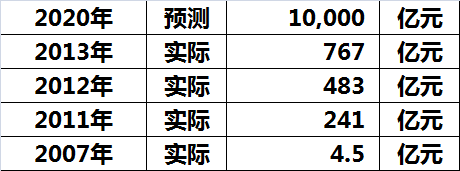 2011年
2004年
20
数字营销的市场规模
我国社会零售总额中流通成本占比偏高，其中广告和经销商环节构成了流通成本的主要部分
零售价的构成包括商品出厂价以及物流、经销商环节与广告构成的流通成本
我国社会消费品零售总额稳定增长，2014年全年总额26,2394亿元，比上年增长12.0%
10%-35%
25%-40%
18%
30%-50%
数据来源：国家统计局
基于酬众模式的“价值分享经济”模型
Uber
C2C “酬众”平台

vs

通乐平台

B2B2C2C2B
闭环“酬众生态”平台
价值
分享
跨境电商的未来之路
传统电子商务（平台化）
自成平台
细分市场立足
与互联网生态圈抱团 

  传统商务（O2O）
放弃传统模式
自建线上平台
与互联网企业合作
酬众数字营销
    （去平台化）
价值酬众
内容酬众
资源酬众
信任酬众
数据酬众
23
Thanks
24